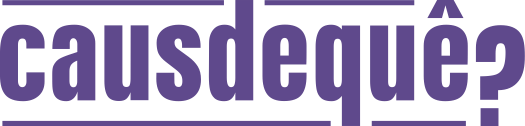 Apresentação
Fórum de Empresas e Direitos LGBTQIA+
São Paulo, 16 de abril de 2021
QUEM SOMOS  
escuta psicossocial e psicanalítica para adolescentes LGBTQIA+
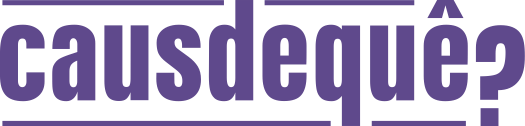 O Causdequê? acredita no poder da escuta de “causos”, histórias de lutas, amores e angústias, sobretudo da população jovem e de suas demandas durante essa fase da vida. 
O projeto atua, desde 2016, por meio de atendimentos psicossociais e psicanalíticos e é voltado a questões de gênero, classe e raça de adolescentes LGBTQIA+ vulneráveis, que tenham de 12 a 20 anos, e que frequentam a Casa do Adolescente - Pinheiros. 
Nosso objetivo é acolher e empoderar esses adolescentes em seus projetos de vida e, consequentemente, combater a discriminação por meio de formações e debates contínuos entre profissionais, usuários dos serviços de saúde, a comunidade local e familiares.
A Casa do Adolescente faz parte do Programa Estadual da Saúde do Adolescente e oferece atendimento interdisciplinar, integral, gratuito à saúde do adolescente e opera desde 1986 (contemporâneo a implementação do SUS).
ALCANCE DO PROJETO  
atividades regulares
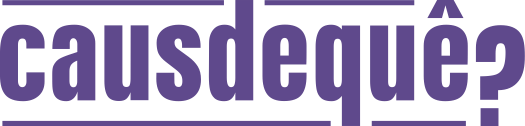 Grupos abertos com adolescentes LGBTQIA+ - 1x por semana com 20 inscritos
Atendimentos clínicos psicanalíticos individuais para casos mais difíceis - 5x por semana, com aproximadamente 15 adolescentes.
Rodas de conversa com pais, funcionários e adolescentes na Casa do Adolescente sobre os temas tratados no projeto: sexualidade, configurações da família hoje, democracia e população LGBTQIA+ - 1x por mês, com cerca de 50 pessoas por encontro; essas atividades fazem parte da balada da Saúde, em que uma vez por semana, a equipe multiprofissional da casa do adolescente estende seu horário de atendimento para atender a comunidade, sem a necessidade de marcação prévia.
Além das atividades para o público alvo, há as reuniões da equipe núcleo do Projeto Causdequê? para a realização das supervisões clínicas, atividades de formação sobre os  temas LGBTQIA+ e interseccionalidade e discussão de demandas do projeto.
Nota: Em função da pandemia, as atividades estão acontecendo de forma online, por meio de plataformas como zoom e google meets.
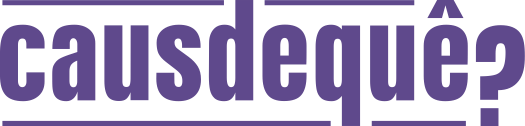 Depoimento Lucca
PROPOSTA 
captação de recurso financeiro para fortalecer e expandir nossas atividades
O QUÊ?
Estruturar, fortalecer e ampliar o alcance das iniciativas do Projeto Causdequê?

COMO?
Remunerar os atendimentos individuais e a supervisão clínica dos casos;
Remunerar a coordenação das rodas de conversa;
Remunerar reuniões de equipe;
Remunerar a equipe pela pesquisa teórica, produção e publicação de material científico;

Abrir atendimento clínico grupal com profissionais da saúde e educação, pais e adolescentes;
Projetar o Causdequê? e suas  inciativas em plataformas digitais (conteúdo, lives e etc);
Realizar eventos (colóquios e  jornadas) sobre o tema LGBTQIA+ e temas da interseccionalidade;
Realizar cursos de formação teórico-prático que suportem os profissionais de saúde no combate à violência e ao preconceito voltados aos adolescentes LGBTQIA+.

QUANTO?
R$ 16.000/mês ou R$ 195.000/anuais
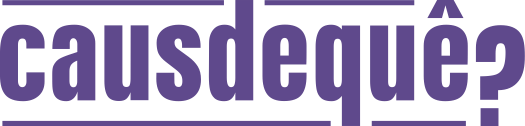 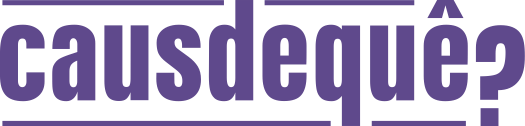